НОВАЯ СИСТЕМА ОПЛАТЫ ТРУДА РАБОТНИКОВ ОБЩЕОБРАЗОВАТЕЛЬНЫХ УЧРЕЖДЕНИЙ И УЧРЕЖДЕНИЙ ДОПОЛНИТЕЛЬНОГО ОБРАЗОВАНИЯ ДЕТЕЙ
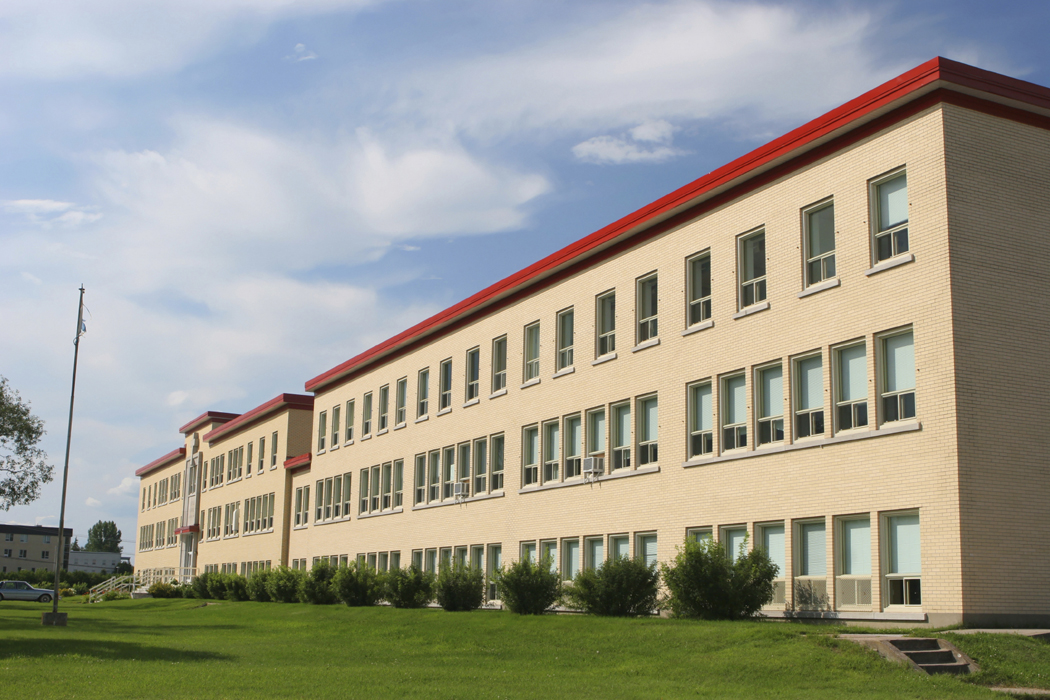 1
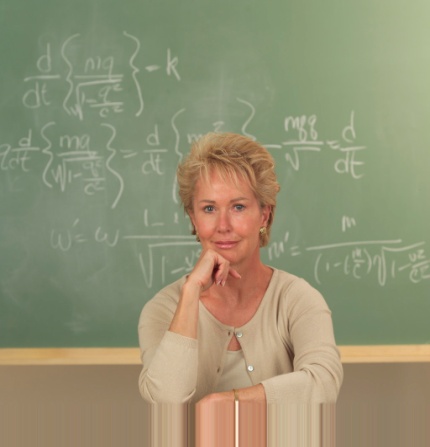 НОРМАТИВНЫЕ ПРАВОВЫЕ АКТЫ, РЕГЛАМЕНТИРУЮЩИЕ ПЕРЕХОД НА НОВУЮ СИСТЕМУ ОПЛАТЫ ТРУДА
2
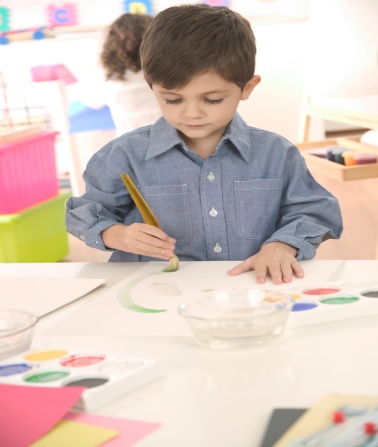 ЗАРАБОТНАЯ ПЛАТА В СИСТЕМЕ ЕТС
И В НОВОЙ СИСТЕМЕ ОПЛАТЫ ТРУДА
ЕТС
НСОТ
ДОЛЖНОСТИ ОБЩЕОТРАСЛЕВЫХ СПЕЦИАЛИСТОВ И ПРОФЕССИИ РАБОЧИХ
ДОЛЖНОСТИ СЛУЖАЩИХ И ПРОФЕССИИ РАБОЧИХ
ДОЛЖНОСТИ ОТРАСЛЕВЫХ СЛУЖАЩИХ
ОКЛАДНАЯ ЧАСТЬ ВЫПЛАТ
ЕДИНАЯ 
18-РАЗРЯДНАЯ ТАРИФНАЯ
 СЕТКА
4-РАЗРЯДНАЯ ТАРИФНАЯ
 СЕТКА
ДИАПАЗОН 
ОКЛАДОВ
ВЫПЛАТЫ СТИМУЛИРУЮЩЕГО ХАРАКТЕРА
НАДБАВКИ,  ДОПЛАТЫ И ПРЕМИИ
НАДБАВКИ, ДОПЛАТЫ, ВЫПЛАТЫ ЗА КАЧЕСТВО И ПРЕМИИ
ВЫПЛАТЫ СОГЛАСНО ТРУДОВОГО КОДЕКСА РОССИЙСКОЙ ФЕДЕРАЦИИ
ночные, вредность, особые условия труда, выплаты за работу в сельской местности
ВЫПЛАТЫ КОМПЕНСАЦИОННОГО ХАРАКТЕРА
3
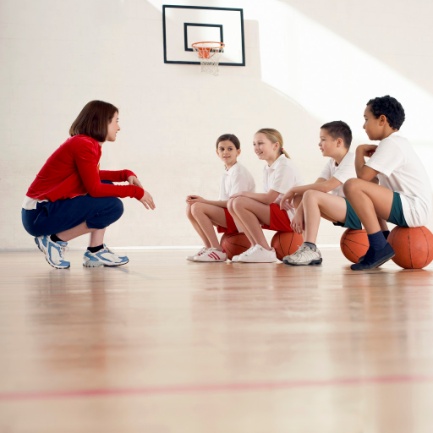 СРЕДНЯЯ СТРУКТУРА ЗАРАБОТНОЙ ПЛАТЫ ОТРАСЛЕВОГО СПЕЦИАЛИСТА
БАЗОВЫЙ ОКЛАД 
Х КОЛИЧЕСТВО СТАВОК
ДОЛЖНОСТНОЙ 
ОКЛАД
70%
ВЫПЛАТЫ СТИМУЛИРУЮЩЕГО ХАРАКТЕРА ЗА СТАЖ, КАТЕГОРИЮ, ИНТЕНСИВНОСТЬ И СПЕЦИФИКУ ТРУДА
ВЫПЛАТЫ СТИМУЛИРУЮЩЕГО ХАРАКТЕРА
25%
ВЫПЛАТЫ СТИМУЛИРУЮЩЕГО ХАРАКТЕРА ЗА РЕЗУЛЬТАТИВНОСТЬ ТРУДА 
ИЛИ ЗА КАЧЕСТВО
ПРЕМИАЛЬНЫЕ ВЫПЛАТЫ
ДОЛЖНОСТНОЙ ОКЛАД НА ФИКСИРОВАННЫЙ КОЭФФИЦИЕНТ, УСТАНОВЛЕННЫЙ ТРУДОВЫМ КОДЕКСОМ+СЕЛЬСКИЕ ВЫПЛАТЫ
ВЫПЛАТЫ КОМПЕНСАЦИОННОГО ХАРАКТЕРА
5%
100%
4
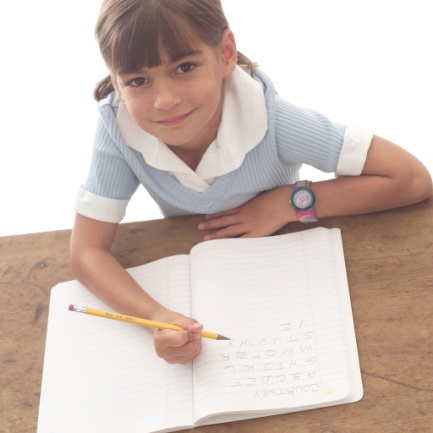 СРЕДНЯЯ СТРУКТУРА ЗАРАБОТНОЙ ПЛАТЫ ОБЩЕОТРАСЛЕВОГО СЛУЖАЩЕГО И РАБОЧЕГО
БАЗОВЫЙ ОКЛАД
Х КОЛИЧЕСТВО СТАВОК
ДОЛЖНОСТНОЙ ОКЛАД
95%
ВЫПЛАТЫ СТИМУЛИРУЮЩЕГО ХАРАКТЕРА ЗА СТАЖ, ИНТЕНСИВНОСТЬ И СПЕЦИФИКУ ТРУДА
ВЫПЛАТЫ СТИМУЛИРУЮЩЕГО ХАРАКТЕРА
2%
ПРЕМИАЛЬНЫЕ ВЫПЛАТЫ
ДОЛЖНОСТНОЙ ОКЛАД НА ФИКСИРОВАННЫЙ КОЭФФИЦИЕНТ, УСТАНОВЛЕННЫЙ ТРУДОВЫМ КОДЕКСОМ
ВЫПЛАТЫ КОМПЕНСАЦИОННОГО ХАРАКТЕРА
3%
100%
5
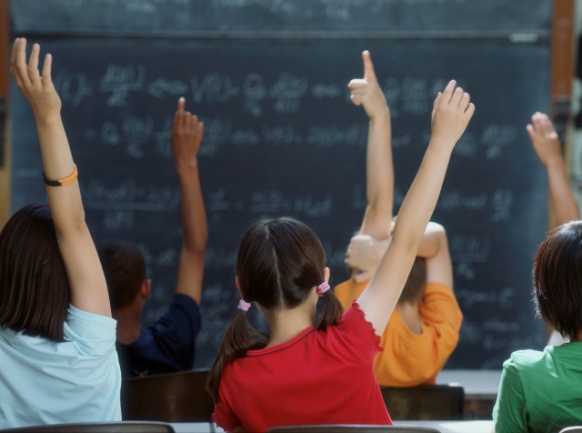 БАЗОВЫЕ ОКЛАДЫ 
ОТРАСЛЕВЫХ СПЕЦИАЛИСТОВ
ЧЕТЫРЕХРАЗРЯДНАЯ ТАРИФНАЯ СЕТКА
1 разряд  - основное общее и среднее (полное) общее
                      образование
 2 разряд – начальное и среднее профессиональное образование,
                      неполное высшее профессиональное образование
 3 разряд – высшее профессиональное образование, 
                      квалификация «бакалавр»
 4 разряд – высшее профессиональное образование,
                      квалификация «магистр» или «дипломированный 
                      специалист»
ТАРИФНАЯ СТАВКА ПЕРВОГО РАЗРЯДА – 
4611 РУБЛЕЙ
6
ПРОФЕССИОНАЛЬНЫЕ КВАЛИФИКАЦИОННЫЕ ГРУППЫ
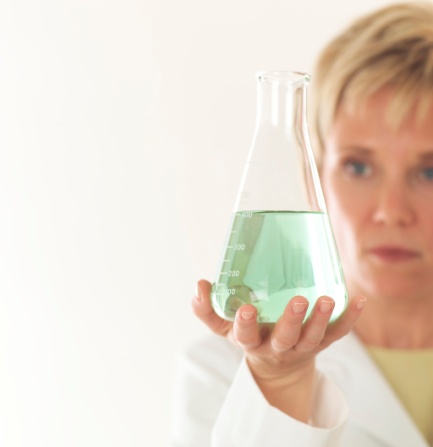 Группы профессий рабочих и должностей служащих, сформированные с учетом сферы деятельности на основе требований к профессиональной подготовке и уровню квалификации
Утверждаются приказами Министерства здравоохранения и социального развития Российской Федерации и распространяются на федеральные государственные учреждения, учреждения субъектов Российской Федерации и муниципальные учреждения
7
5
ПРОФЕССИОНАЛЬНО-КВАЛИФИКАЦИОННАЯ ГРУППА
РАБОТНИКОВ ОБРАЗОВАНИЯ
8
ПРОФЕССИОНАЛЬНО-КВАЛИФИКАЦИОННАЯ ГРУППА
РАБОТНИКОВ ФИЗИЧЕСКОЙ КУЛЬТУРЫ И СПОРТА
9
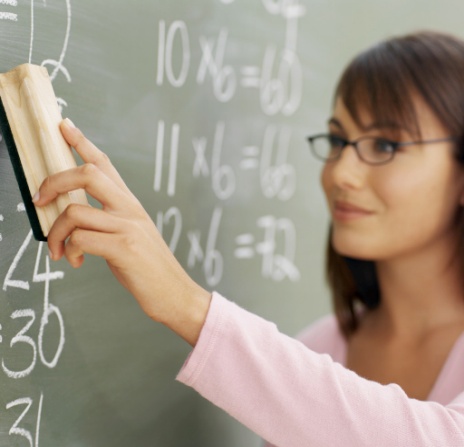 ДИАПАЗОН БАЗОВЫХ ОКЛАДОВ 
ОБЩЕОТРАСЛЕВЫХ СЛУЖАЩИХ И РАБОЧИХ
10
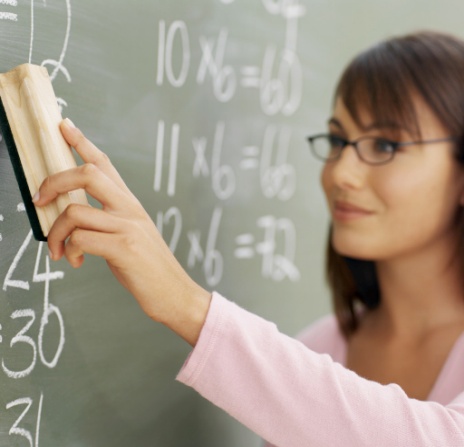 РАСПРЕДЕЛЕНИЕ ОБЩЕОТРАСЛЕВЫХ СЛУЖАЩИХ И РАБОЧИХ ПО РАЗРЯДАМ В ПРОФЕССИОНАЛЬНО-КВАЛИФИКАЦИОННОЙ ГРУППЕ
11
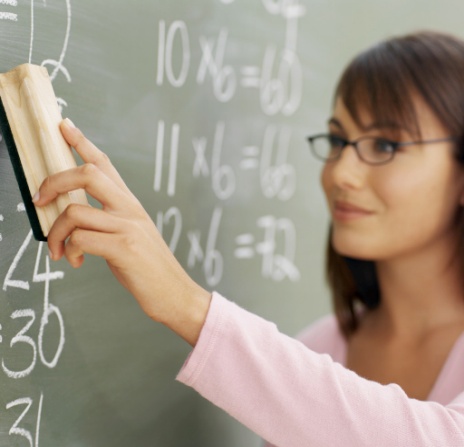 ПРИМЕРЫ РАСПРЕДЕЛЕНИЯ ОБЩЕОТРАСЛЕВЫХ СЛУЖАЩИХ
12
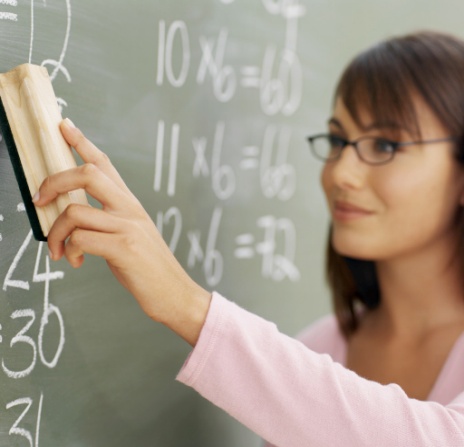 ФОРМИРОВАНИЕ ОКЛАДОВ У ОБЩЕОТРАСЛЕВЫХ СЛУЖАЩИХ
13
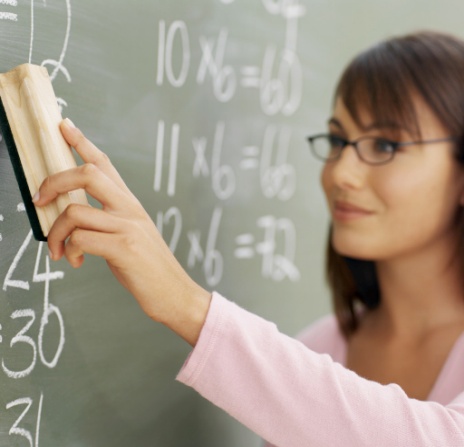 ПРИМЕРЫ РАСПРЕДЕЛЕНИЯ ОБЩЕОТРАСЛЕВЫХ (ОТРАСЛЕВЫХ) РАБОЧИХ
14
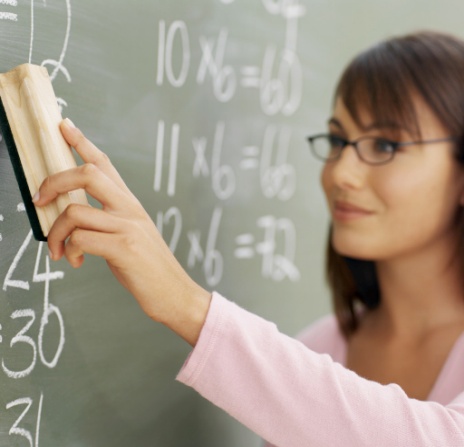 ФОРМИРОВАНИЕ ОКЛАДОВ У ОБЩЕОТРАСЛЕВЫХ (ОТРАСЛЕВЫХ) РАБОЧИХ
15
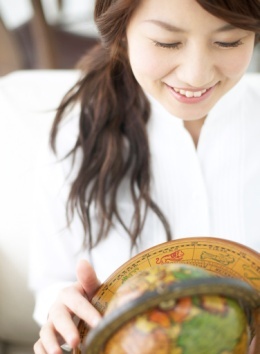 ПОРЯДОК ФОРМИРОВАНИЯ ДОЛЖНОСТНОГО ОКЛАДА
ОТРАСЛЕВОГО СПЕЦИАЛИСТА
ФАКТИЧЕСКОЕКОЛИЧЕСТВО УСЛУГ
БАЗОВЫЙ ОКЛАД НА СТАВКУ
ПОПРАВОЧНЫЙ КОЭФФИЦИЕНТ ПЕРЕХОДНОГО ПЕРИОДА
ДОЛЖНОСТ-
НОЙ ОКЛАД
НОРМАТИВНОЕ КОЛИЧЕСТВО УСЛУГ
ОБЩЕОТРАСЛЕВОГО СПЕЦИАЛИСТА И РАБОЧЕГО
БАЗОВЫЙ ОКЛАД
ДОЛЖНОСТ-
НОЙ ОКЛАД
КОЛИЧЕСТВО СТАВОК
16
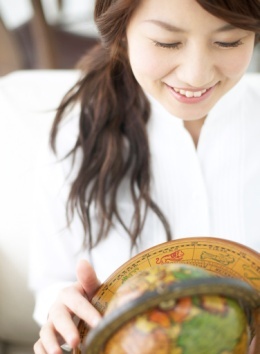 ПОРЯДОК ФОРМИРОВАНИЯ СУММЫ ВЫПЛАТ ЗА ВНЕАУДИТОРНУЮ РАБОТУ
УЧИТЕЛЯ ОТРАСЛИ ОБРАЗОВАНИЯ
ФАКТИЧЕСКОЕКОЛИЧЕСТВО УСЛУГ
БАЗОВЫЙ ОКЛАД НА СТАВКУ
ИТОГО СУММА ВЫПЛАТ ЗА ВНЕ АУДИТОРНУЮ РАБОТУ
% 
ЗА ПРОВЕРКУ ТЕТРАДЕЙ
НОРМАТИВНОЕ КОЛИЧЕСТВО УСЛУГ
% 
ЗА КЛАССНОЕ РУКОВОДСТВО, ЗАВЕДОВАНИЕ КАБИНЕТОМ
ИТОГО СУММА ВЫПЛАТ ЗА ВНЕ АУДИТОРНУЮ РАБОТУ
БАЗОВЫЙ ОКЛАД
17
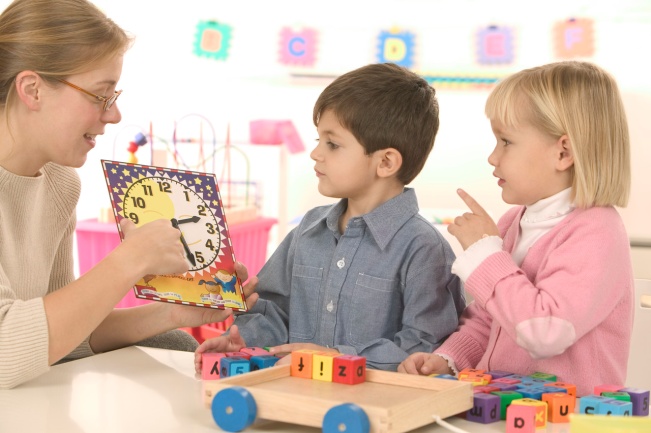 ВЫПЛАТЫ 
СТИМУЛИРУЮЩЕГО ХАРАКТЕРА
ОБЩЕОТРАСЛЕВЫЕ СПЕЦИАЛИСТЫ,
 РАБОЧИЕ
ОТРАСЛЕВЫЕ СПЕЦИАЛИСТЫ
СПЕЦИФИКА РАБОТЫ
ВЫПЛАТЫ ЗА ИНТЕНСИВ-НОСТЬ И ВЫСОКИЕ РЕЗУЛЬТАТЫ РАБОТЫ
4,5%-100%
5%
ПОЧЕТНЫЕ ЗВАНИЯ
4%-10%
УПРАВЛЕНИЕ
4,5%-87%
ВЫПЛАТЫ ЗА СТАЖ РАБОТЫ ПО ПРОФИЛЮ
2%-6,5%
2,5%-6%
ВЫПЛАТЫ ЗА КВАЛИФИКАЦИОННУЮ КАТЕГОРИЮ
10%-40%
ВЫПЛАТЫ ЗА КАЧЕСТВО
 ВЫПОЛНЯЕМЫХ РАБОТ
от 26%
ПРЕМИАЛЬНЫЕ И ИНЫЕ ПООЩРИТЕЛЬНЫЕ ВЫПЛАТЫ
от 2%
от 2%
18
19
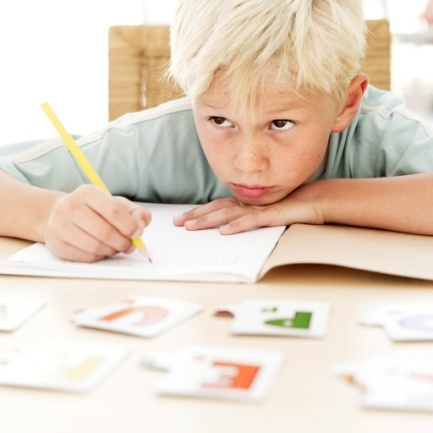 ОПЛАТА ТРУДА РУКОВОДИТЕЛЕЙ УЧРЕЖДЕНИЯ
ПОРЯДОК ФОРМИРОВАНИЯ ДОЛЖНОСТНОГО ОКЛАДА РУКОВОДИТЕЛЯ
СРЕДНЯЯ ЗАРАБОТНАЯ ПЛАТА ОСНОВНОГО ПЕРСОНАЛА
КОЭФФИЦИЕНТ ГРУППЫ ПО ОПЛАТЕ ТРУДА
2
ДОЛЖНОСТ-
НОЙ ОКЛАД
ОКЛАД ЗАМЕСТИТЕЛЯ РУКОВОДИТЕЛЯ, ГЛАВНОГО БУХГАЛТЕРА – 
70-90% ОТ ОКЛАДА РУКОВОДИТЕЛЯ
19
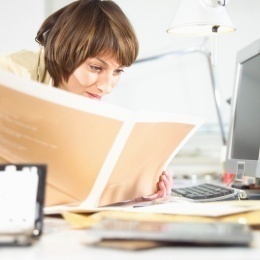 РАСПРЕДЕЛЕНИЕ ФОНДА СТИМУЛИРОВАНИЯ
КРИТЕРИИ ЭФФЕКТИВНОСТИ ДЕЯТЕЛЬНОСТИ УЧРЕЖДЕНИЯ
КРИТЕРИИ ЭФФЕКТИВНОСТИ ДЕЯТЕЛЬНОСТИ СОТРУДНИКА
ОТ 26% ОТ СУММЫ ДОЛЖНОСТНЫХ ОКЛАДОВ ОСНОВНОГО ПЕРСОНАЛА
ВЫПЛАТЫ
СОТРУДНИКУ   =
ЗА КАЧЕСТВО
СУММА БАЛЛОВ     СОТРУДНИКА
К-ВО СТАВОК
Х
Х
ИТОГО СУММА БАЛЛОВ ОСНОВНОГО ПЕРСОНАЛА 
Х   К-ВО СТАВОК
20